Towards Real-Time Counting Shortest Cycles on Dynamic Graphs: A Hub Labeling Approach
Qingshuai Feng, You Peng, Wenjie Zhang, Ying Zhang, Xuemin Lin
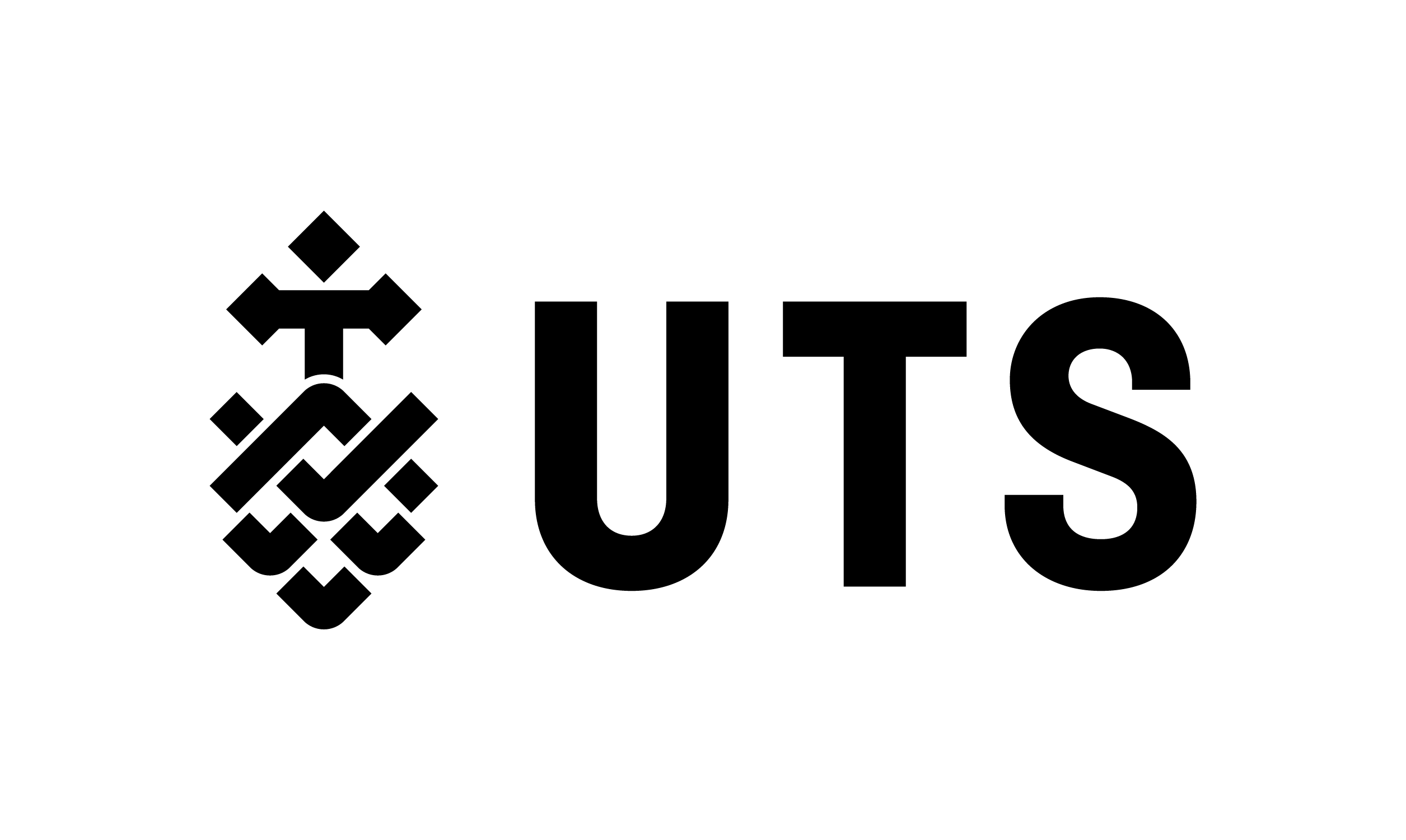 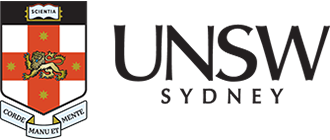 Shortest Cycle Counting
Middle-man accounts
In transaction networks:

Node  Account
Edge  Transaction
Shortest cycle through a node  Money laundering

More such cycles through an account
  Higher risk of engaging in illegal activities
Normal
accounts
Agent accounts
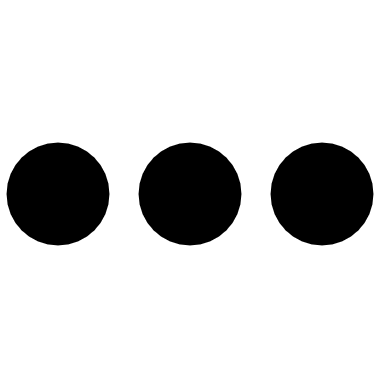 Criminal accounts
Non-criminal account
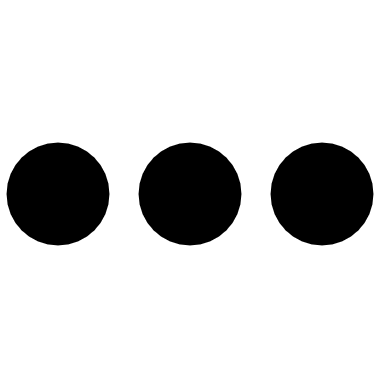 E-commerce networks: detect fraudulent transactions
P2P file-sharing networks: detect hop hosts and optimize networks
……
2
Problem Definition
3
Background
4
Hub Labeling for Shortest Path Counting[1]
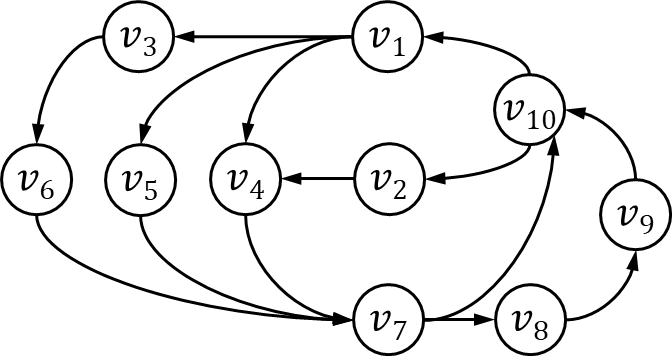 [1] Zhang, Y. and Yu, J.X., 2020, June. Hub labeling for shortest path counting. In Proceedings of the 2020 ACM SIGMOD International Conference on Management of Data (pp. 1813-1828).
5
Maintenance for 2-Hop Labeling
Insertion Update
Find affected hubs
Conduct partial BFS from affected hubs
Traverse and update labels until distance doesn’t change

Deletion Update
Find affected hubs
Remove potential out-of-date labels 
Conduct partial index construction to recover labels
6
Motivation
Real world applications
Money laundering detection
Fake transaction detection
File sharing network optimization

Real-time query evaluation
2-hop labeling: microseconds per query on billion scale graphs

Update algorithm for 2-hop labeling counting index on dynamic graphs
7
Counting Short Cycles with SPC-Index
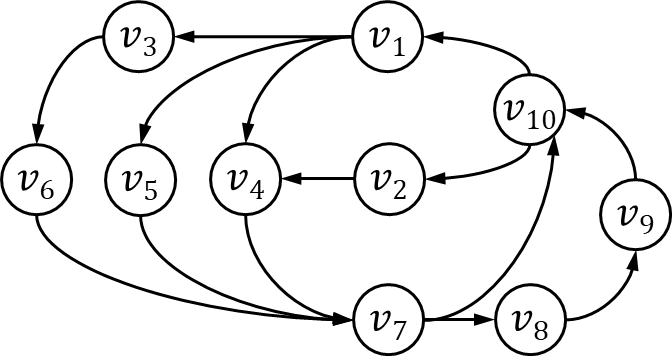 8
Bipartite Conversion
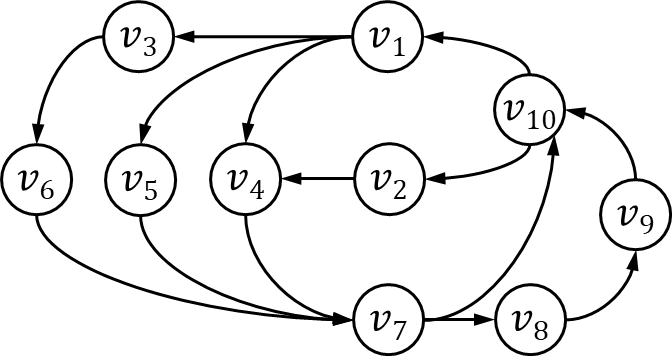 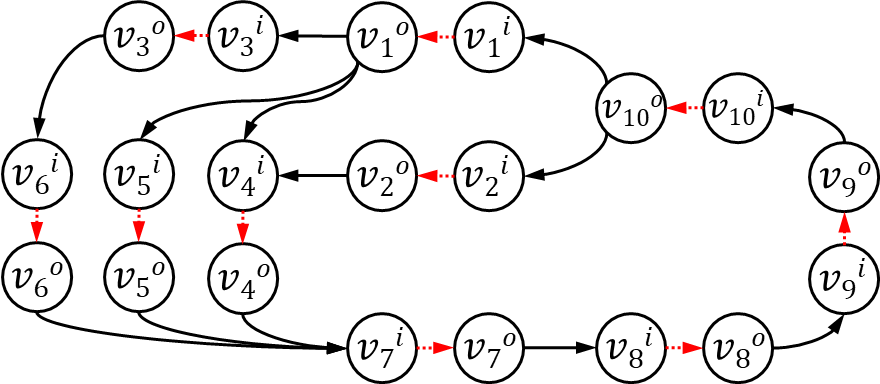 9
Bipartite Hub Labeling
10
Counting Shortest Cycle (CSC) index
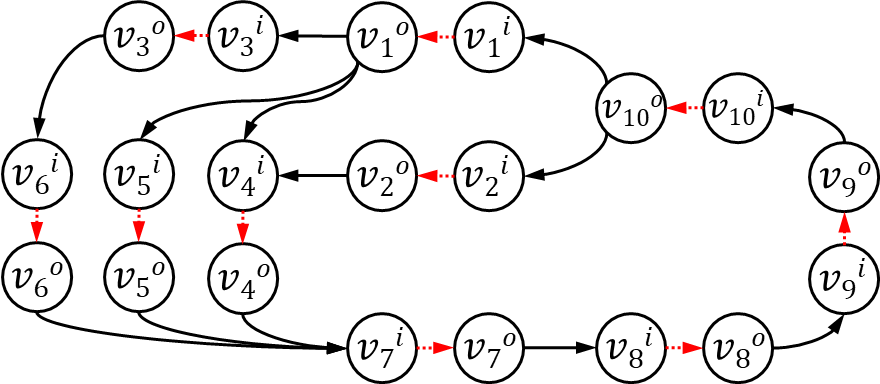 11
Insertion Update
The shortest distance between any pair of vertices does not grow with the addition of a new edge.
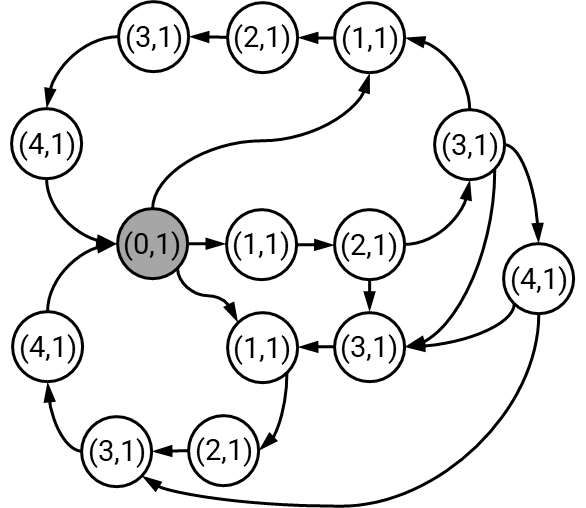 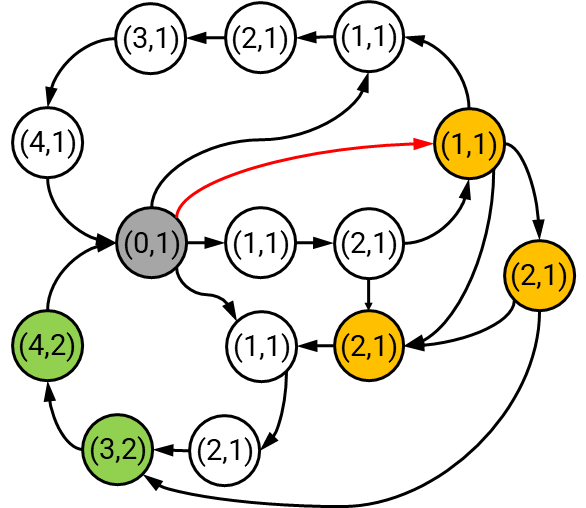 12
Insertion Update
13
Deletion Update
14
Experiments
BFS: Breath First Search
HP-SPC: traverse the in/out-neighbors of the query node and use SPC index
CSC: the proposed algorithm for shortest cycle counting
INCCNT: update algorithm for CSC index
15
Index Time and Index Size
Index Time:
CSC takes slightly longer index time, not exceed 8% compared with HP-SPC
Most take less than 15.5 hours
Index Size:
The index size differences between CSC and HP-SPC for most graphs are less than 1%.
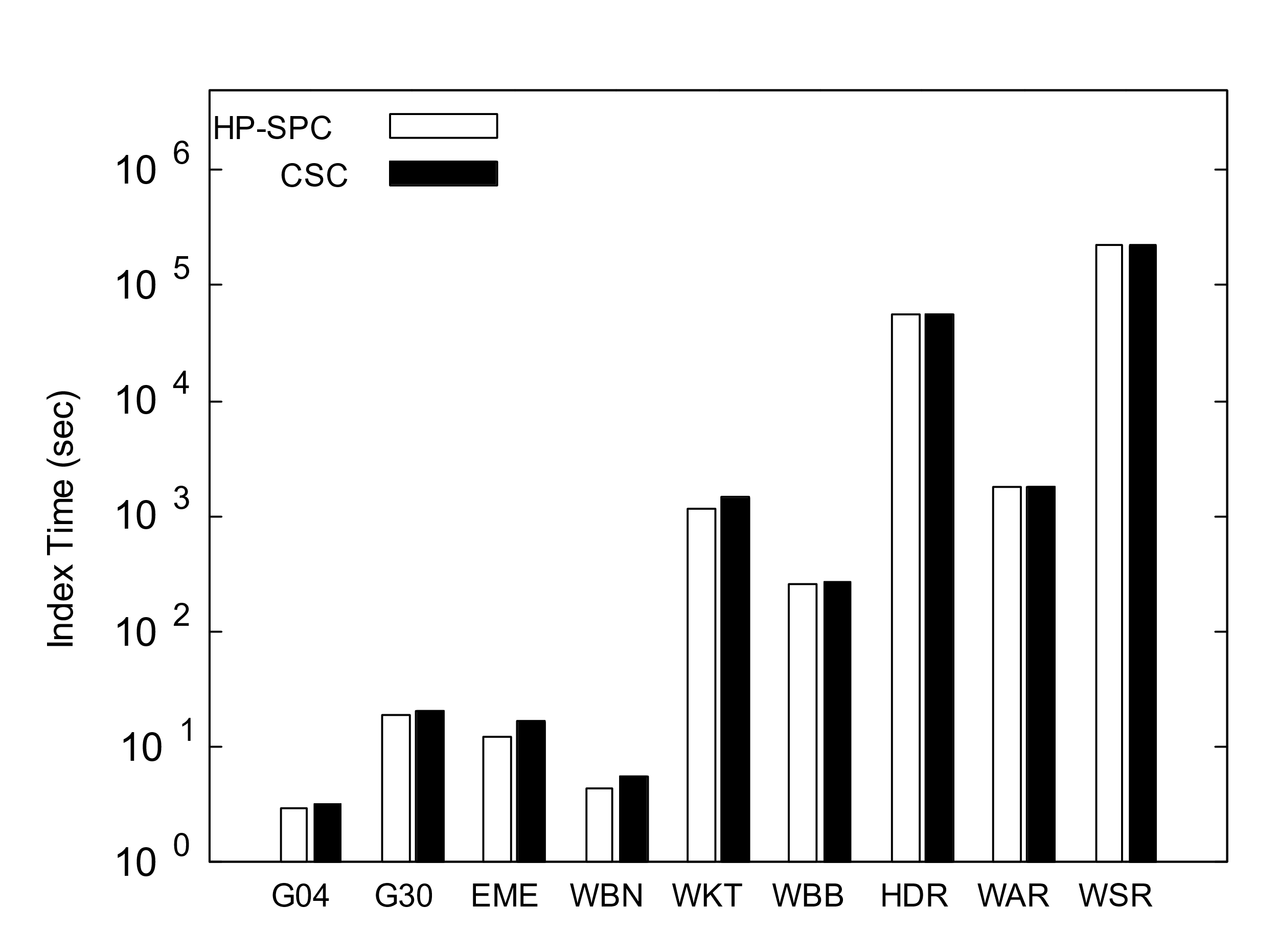 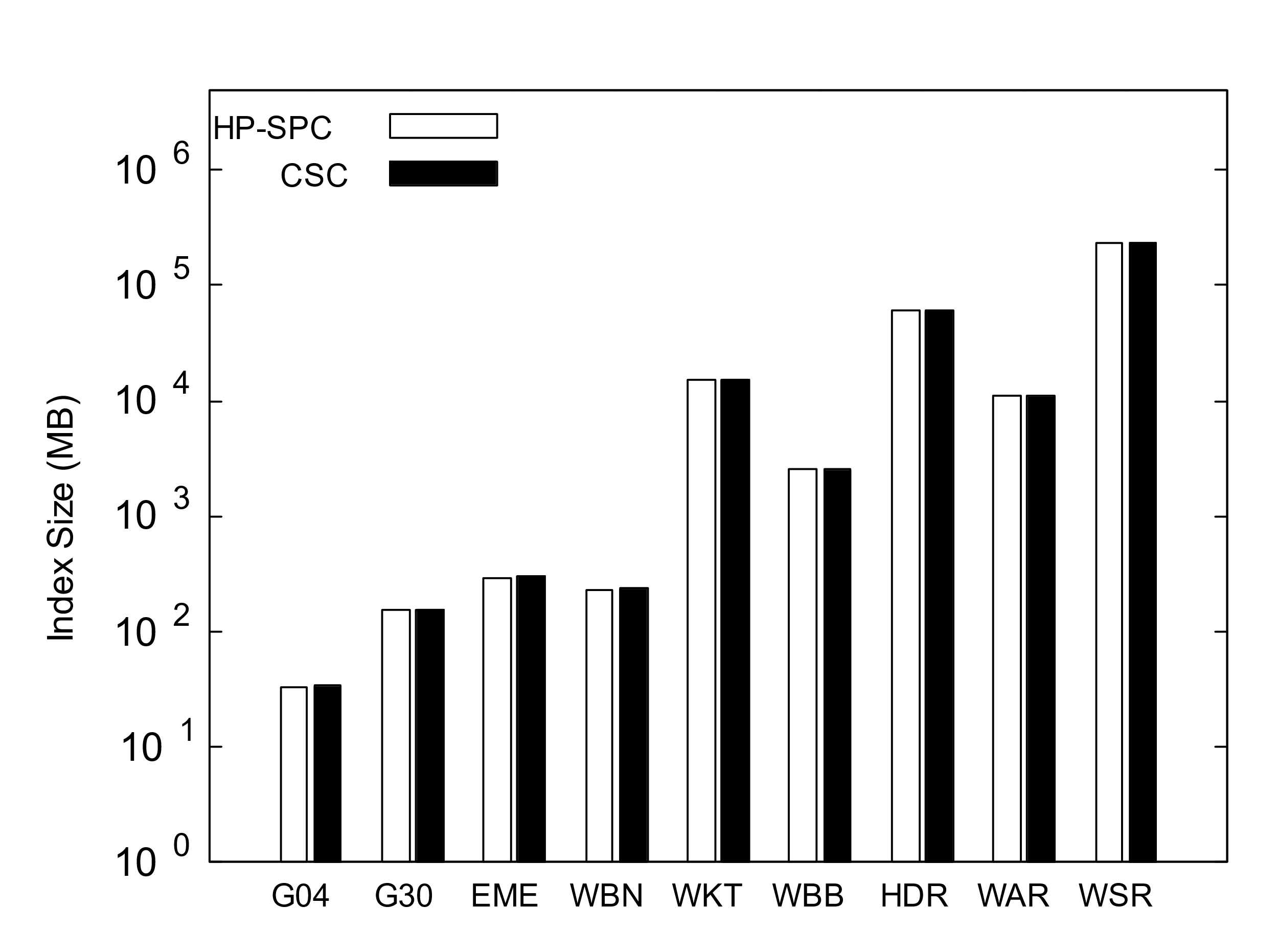 16
Query Time
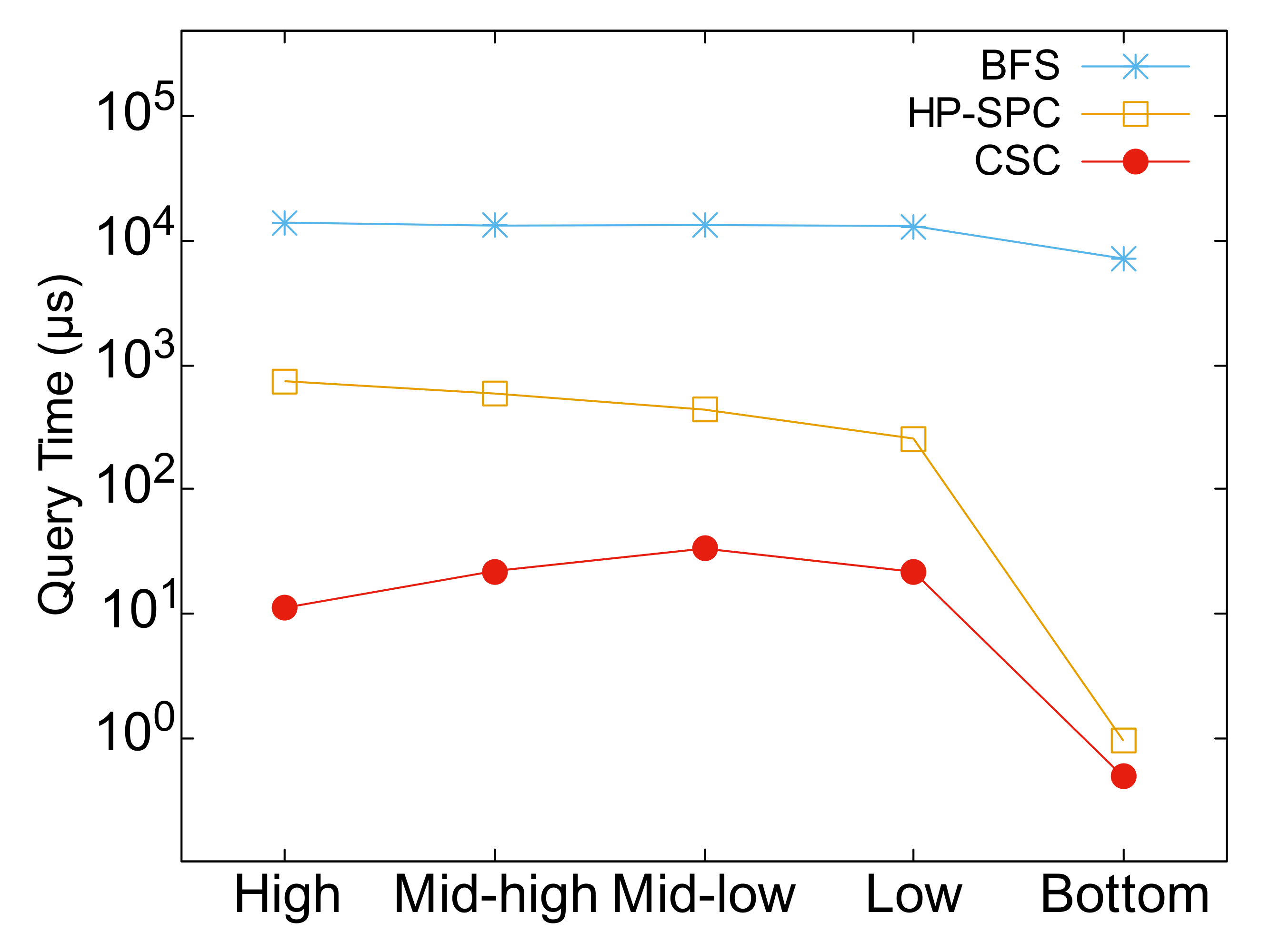 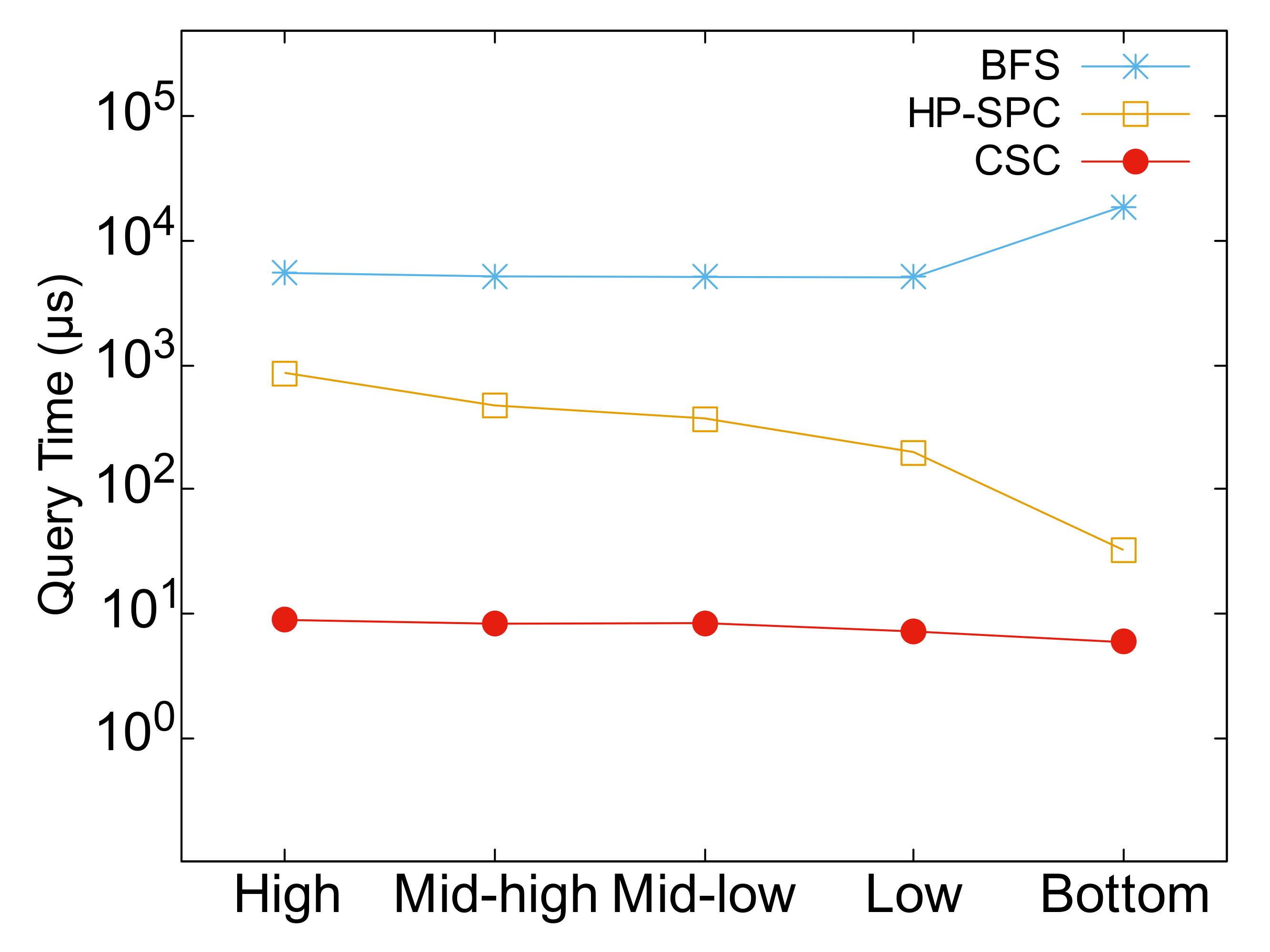 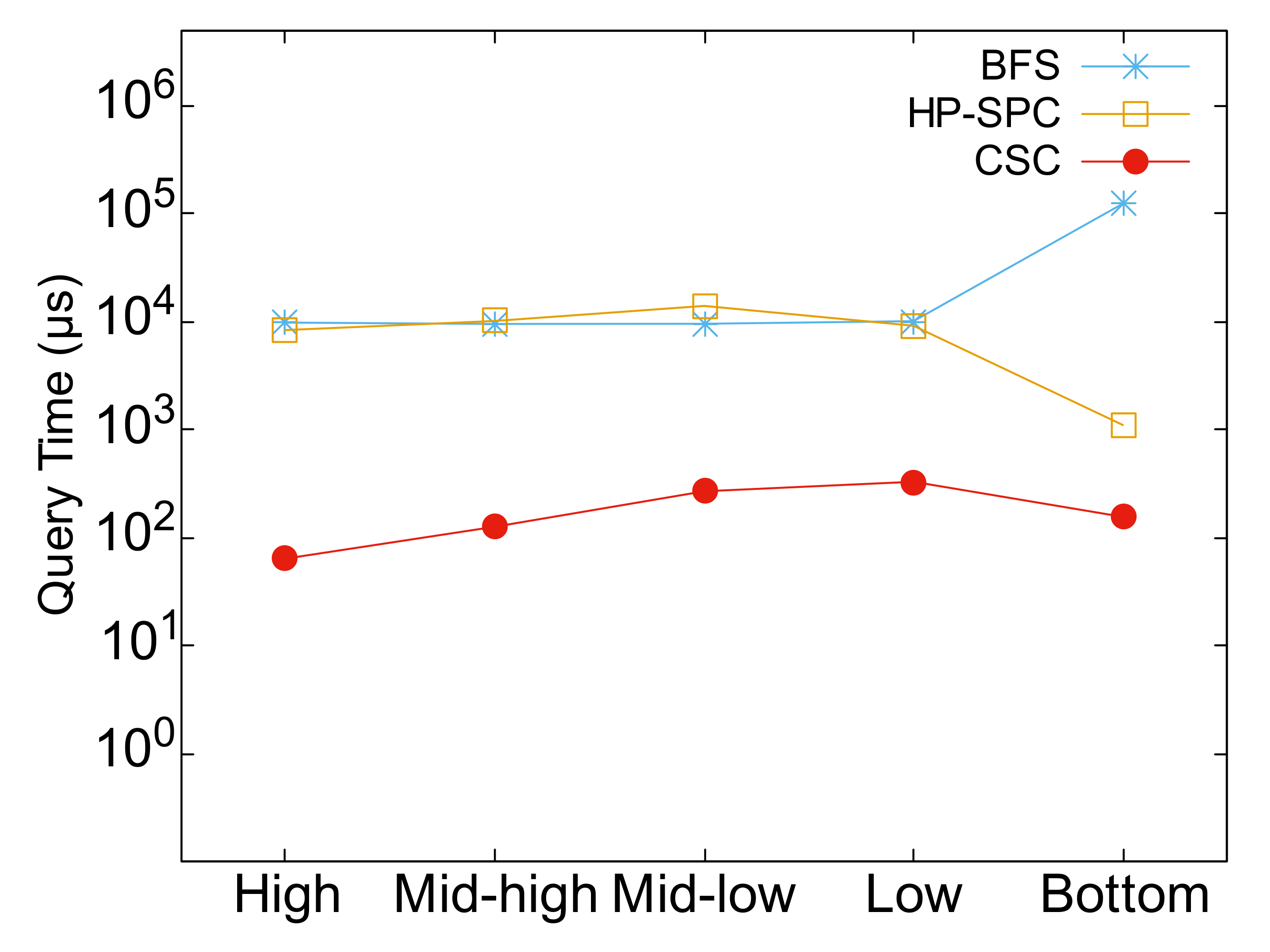 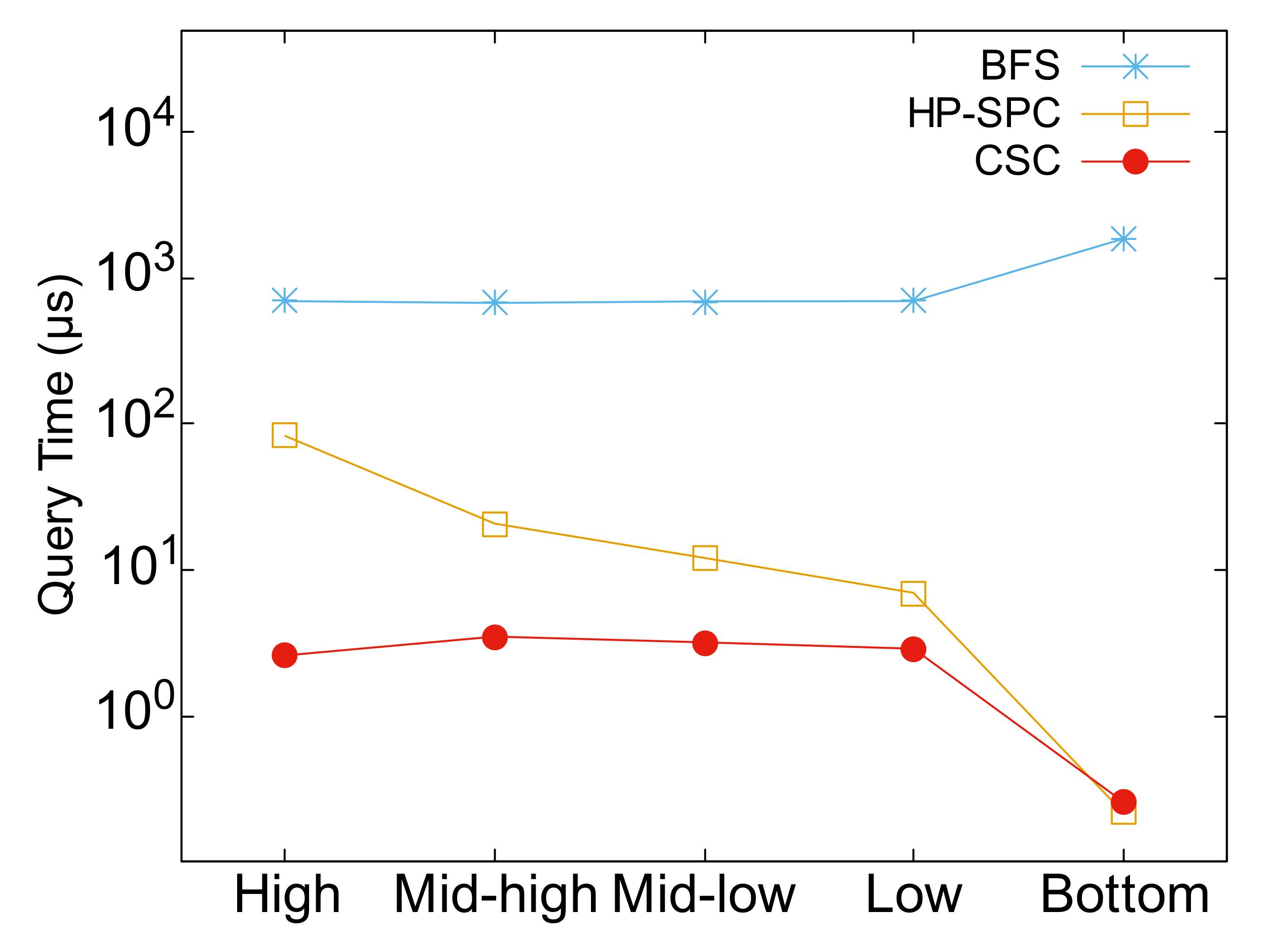 EME
WKT
WAR
WSR
17
Update Time and Index Size Change
Update Time:
For incremental update, the average update time for million scale graphs is from 112ms to 469ms.
For the largest graph, the average update time is 5.2s which is 2.3×10−5 of the reconstruction time.
Index Size Change:
The average increased index size for most graphs is from 3.5KB to 11.5KB, which accounts for less than 0.01% of the original index.
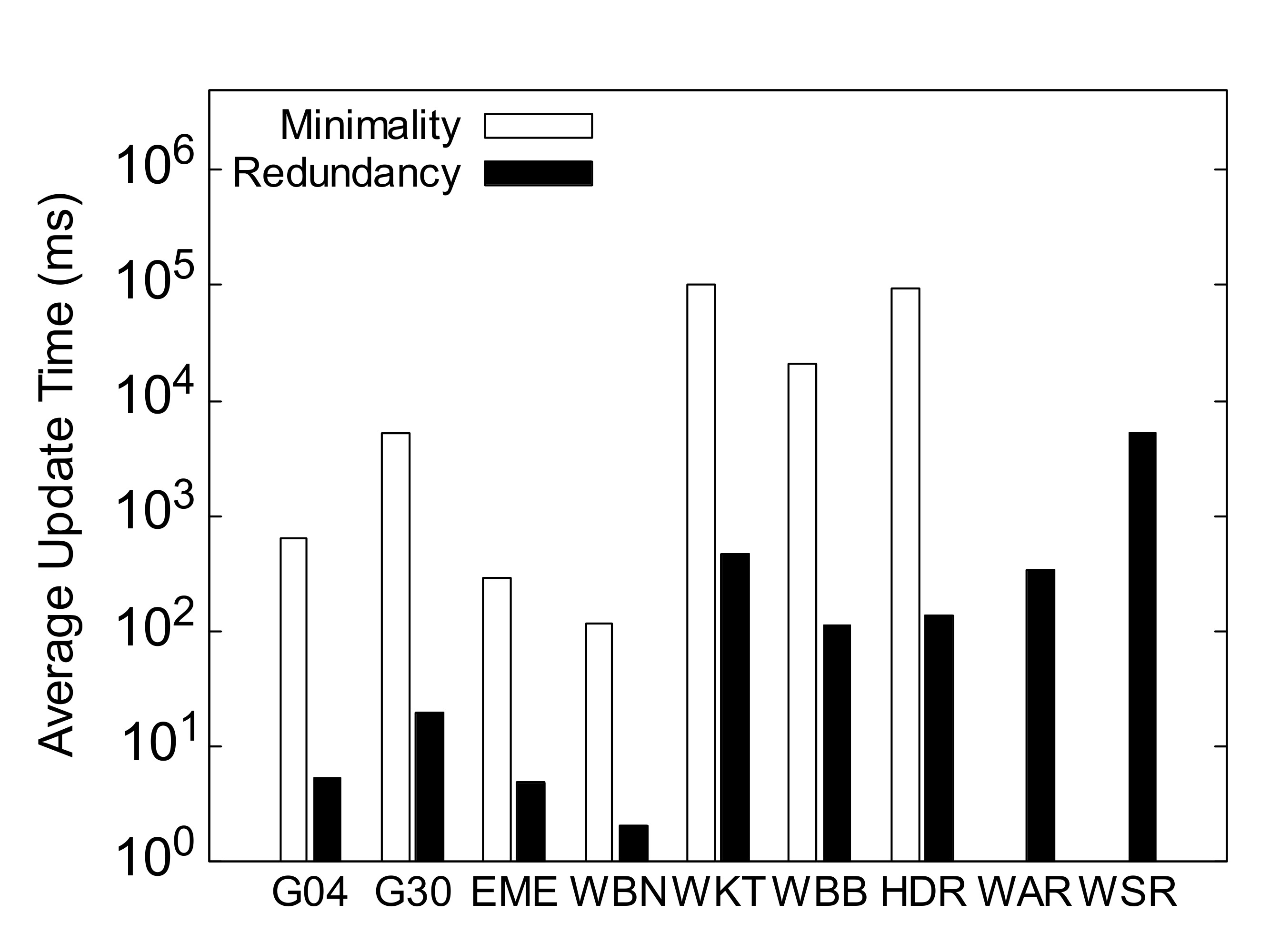 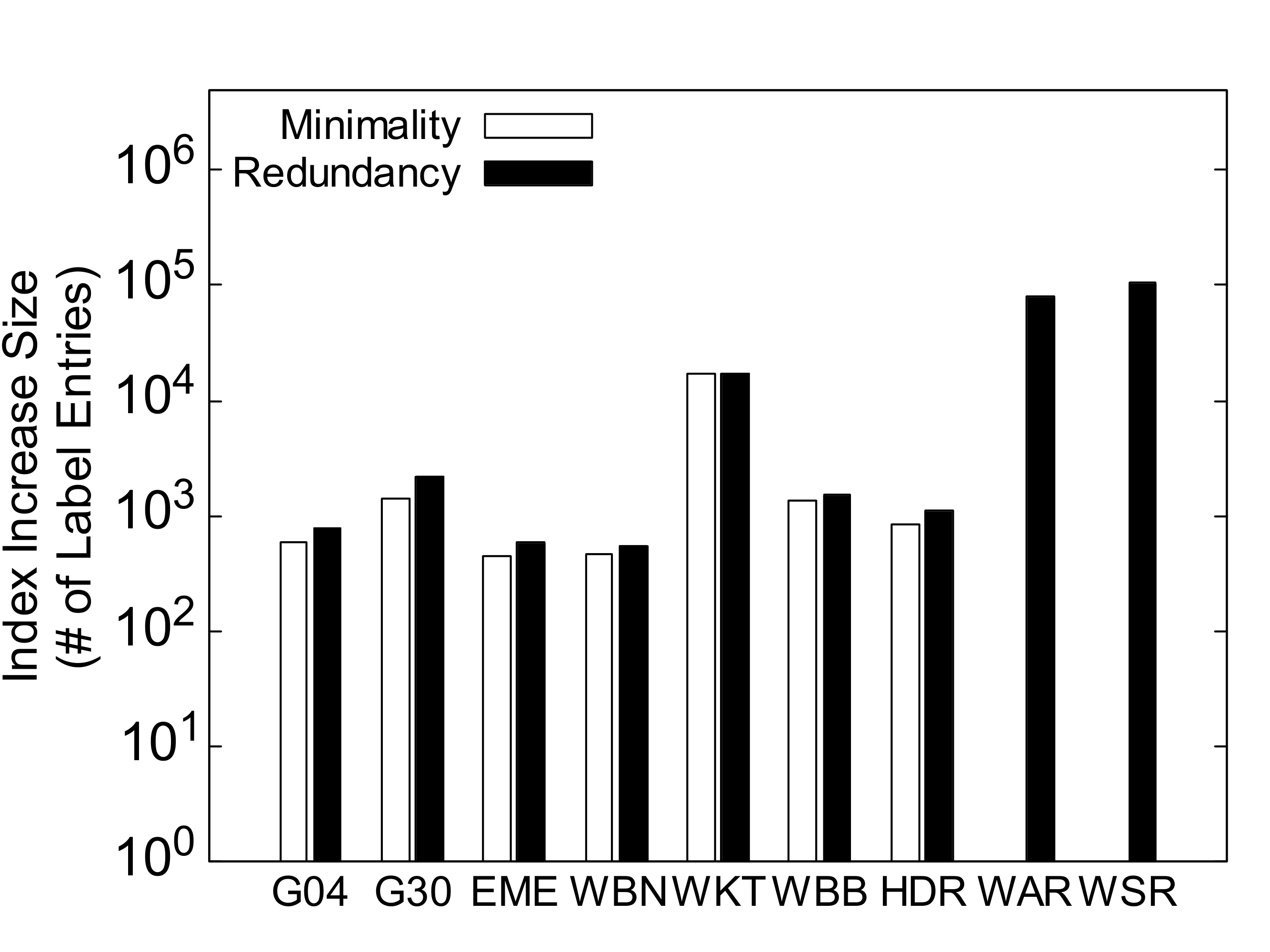 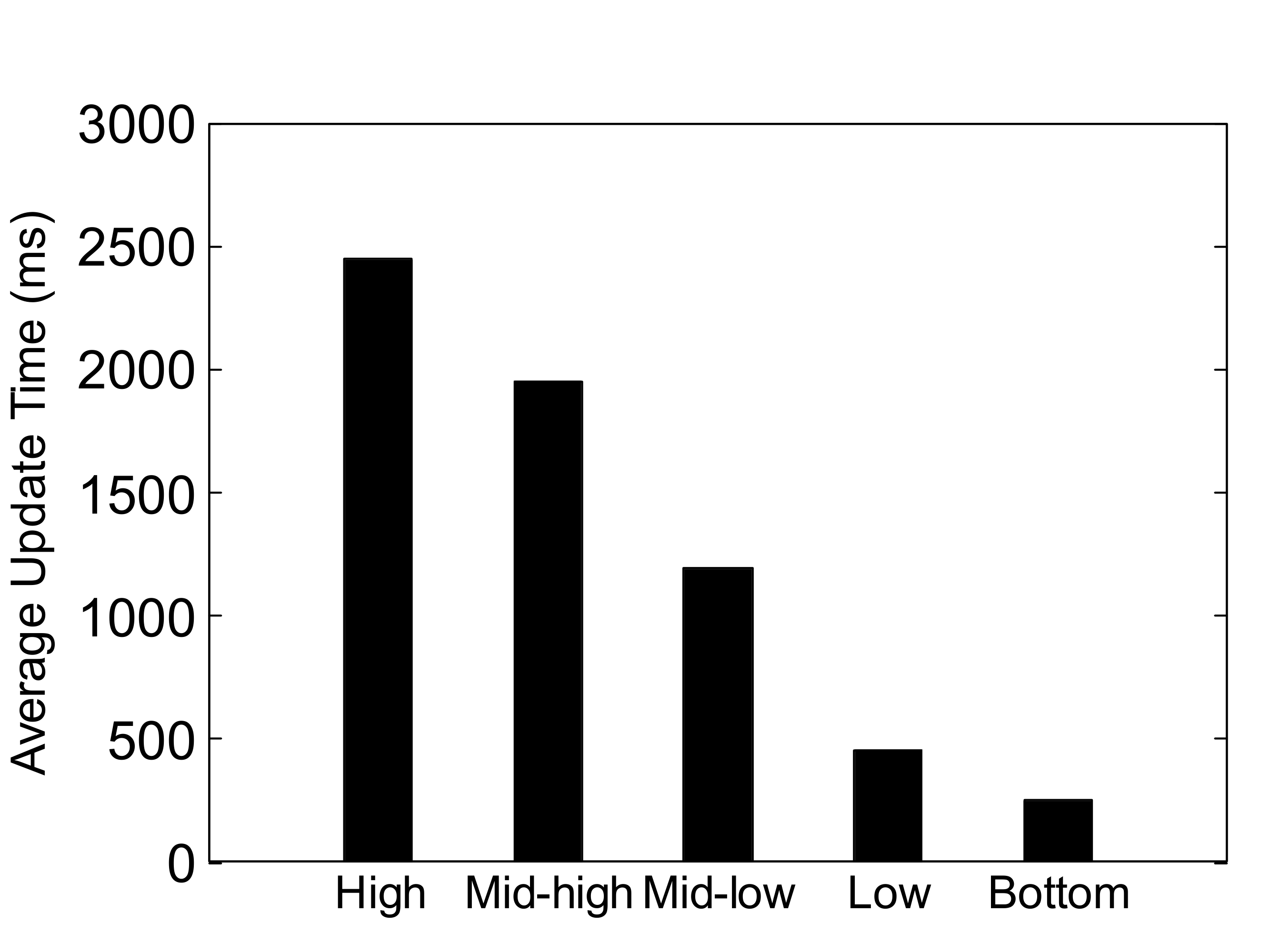 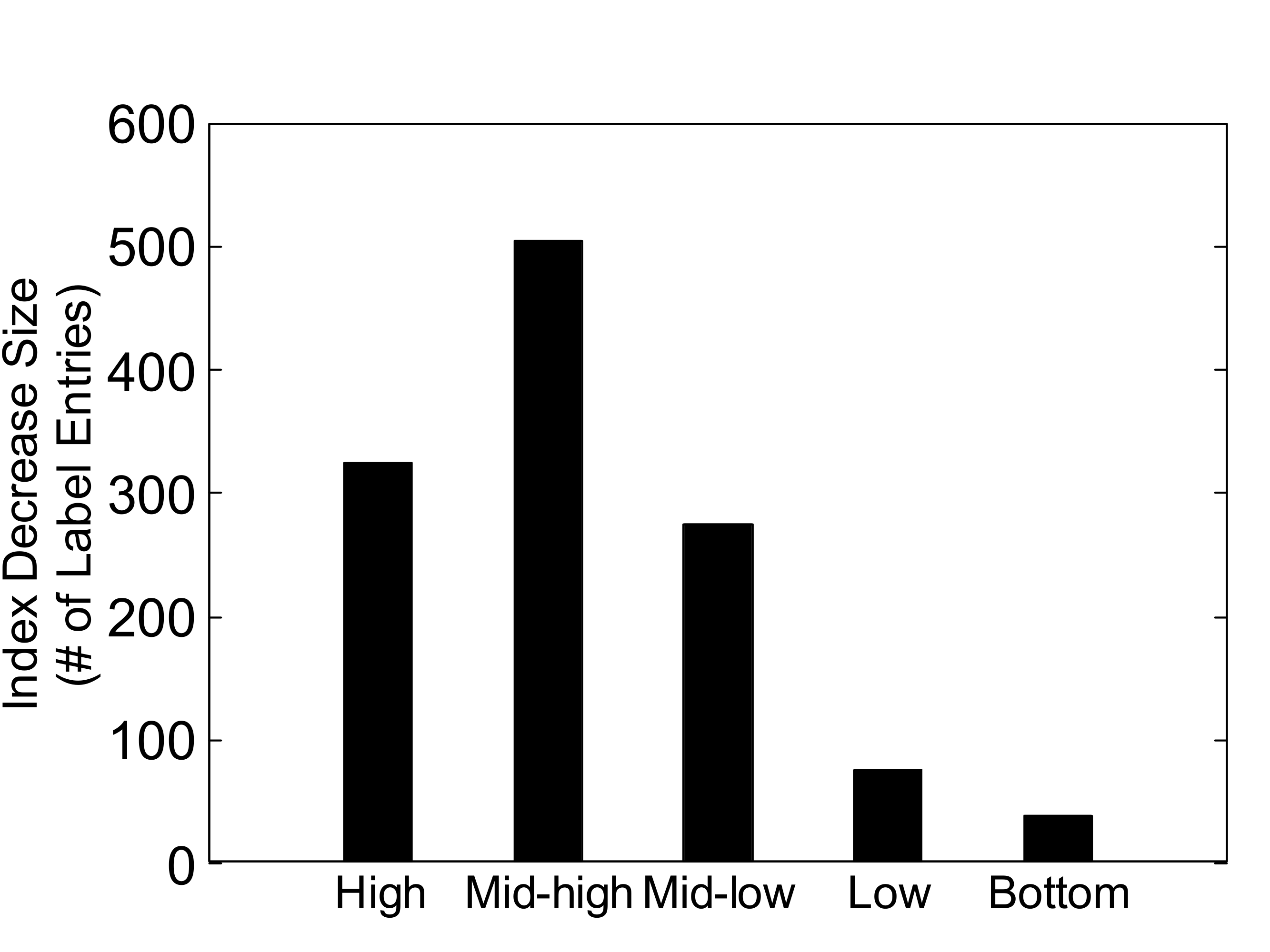 Index Decrease Size G04
Incremental Update Time
Index Increase Size
Decremental Update Time G04
18
Conclusion
We propose a new 2-hop labeling based algorithm called CSC for counting shortest cycles through a given node in real-time.

We introduce Couple-Vertex Skipping technique to speed up index construction and reduce index size.

We also propose an index maintenance algorithm for edge insertion and deletion.

Our experiments on real networks show that our algorithms could achieve up to two orders of magnitude faster than state-of-the-art.
19